«наши Добрые дела»
Г
Мини-Проекты старшей группы №4
2020-2021 учебный год
Воспитатели: Бахичева М.В.,
Семенищева Е.В.
«Добрым быть совсем не просто,не зависит доброта от роста.Если доброта, как солнце, светит,Радуются взрослые и дети.» 							(Н. Тулупова)
Проект направлен на: формирование интереса к общественной жизни; бережному отношению к природе; воспитанию гуманных качеств к окружающему миру.
Тип проекта: познавательно-игровой, общественно-полезный.Участники: дети старшего дошкольного возраста, Родители, педагоги.Продолжительность: сезонные, в течении всего учебного года.
Цель: воспитание у детей эмоционально-положительных качеств характера , гуманного и бережного отношения к природе и окружающему миру в целом. Учить совершать добрые поступки.Задачи:способствовать расширению круга общения с взрослыми и детьми;учить быть внимательными;утонить представления детей о добрых и злых делах;воспитывать гуманное эмоционально-положительное бережное отношение к окружающему миру и природе;воспитывать желание оставлять «добрый след» о себе.
Ход реализации проекта:
Регулярное проведение  с детьми бесед на тему: «Уроки доброты»
«просмотр мультфильма «Цветик-семицветик»
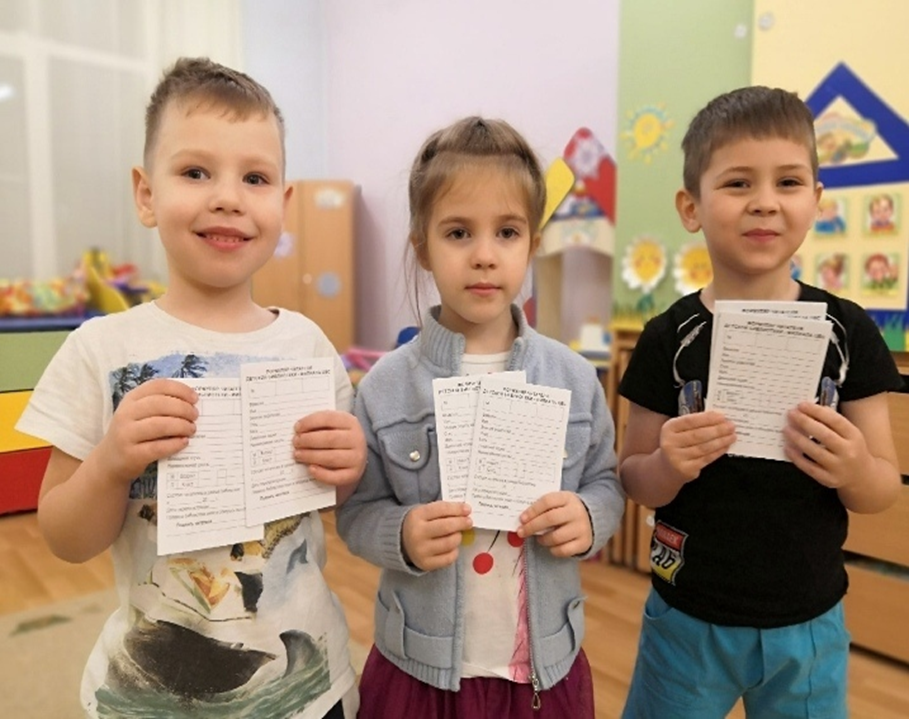 Проведение подвижных, сюжетно-ролевых и дидактических игр: «Что такое хорошо, что такое плохо?», «Сортируем мусор», «Помогаем маме», «мешочек добрых дел», «Ветеринарная больница», «Зоопарк»,«Разложи правильно», «Что куда?», «Кто быстрее?», «Семья», «Мамины помощники».
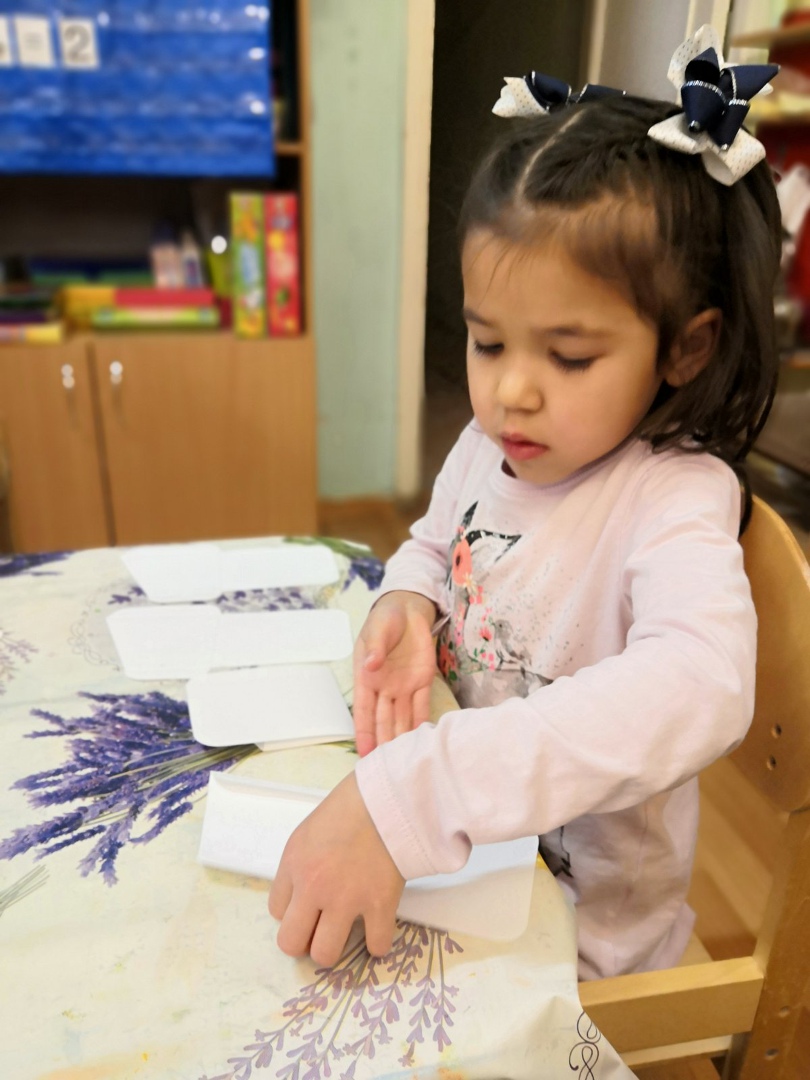 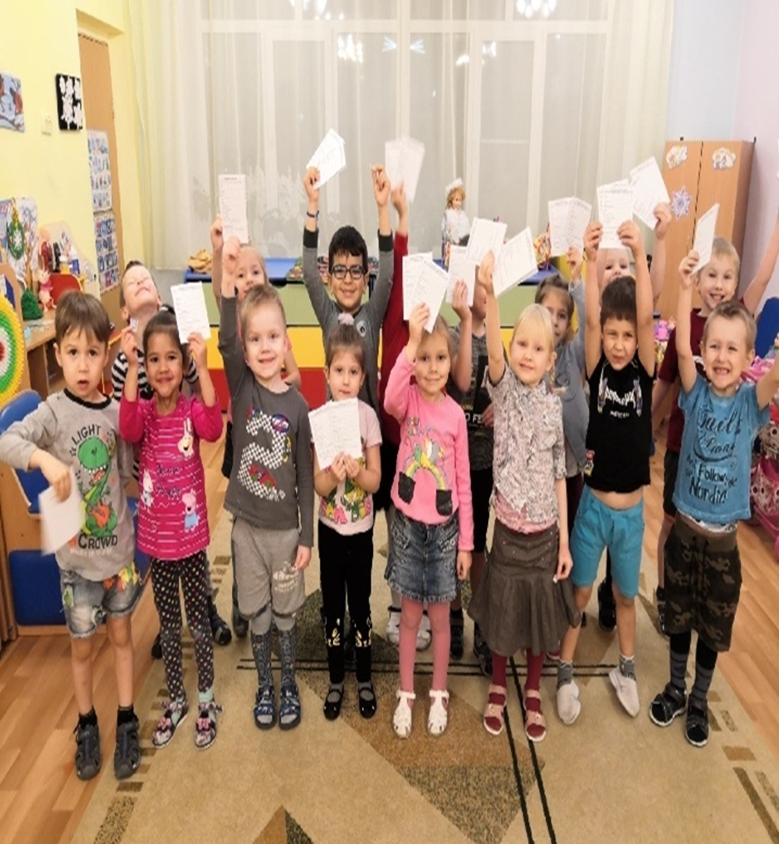 Разучивание стихов: а. яшин «Покормите птиц зимой», с. Михалков «что такое хорошо и, что такое плохо , и др.чтение художественной литературы: В. Осеева «Волшебное слово», а.барто «Вовка-добрая душа» и др.
Разучивание стихов, загадок, песенок, пальчиковых игр.Просмотр презентаций: «Планета Земля-начало», «Как вести себя на природе», «Птицы зимой», «Весна пришла», и др.Развивающие игры на развитие речи: «Один-много», «Что из чего?», «Назови ласково», «Сортируем мусор» и др.Проведение НОД с использованием различных материалов (пластилин, крупа, салфетки, др.): аппликация «Птицы у кормушки», «Скворечники для птиц », «Весенняя полянка», лепка «Грачи прилетели», др.Создание игр из бросового материала: «Сортируем мусор», «Книжки-малышки», «Мозаика из разноцветных крыжечек».
В ходе проектов детьми и родителями собрано более 100 кг макулатуры:
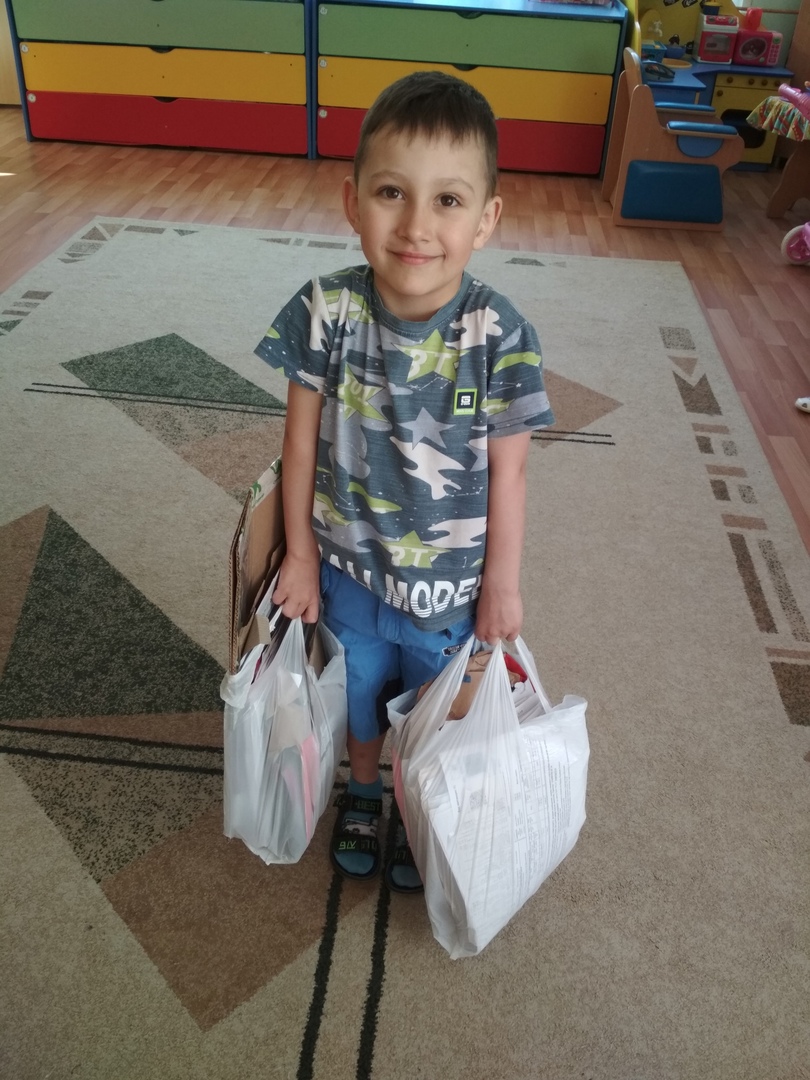 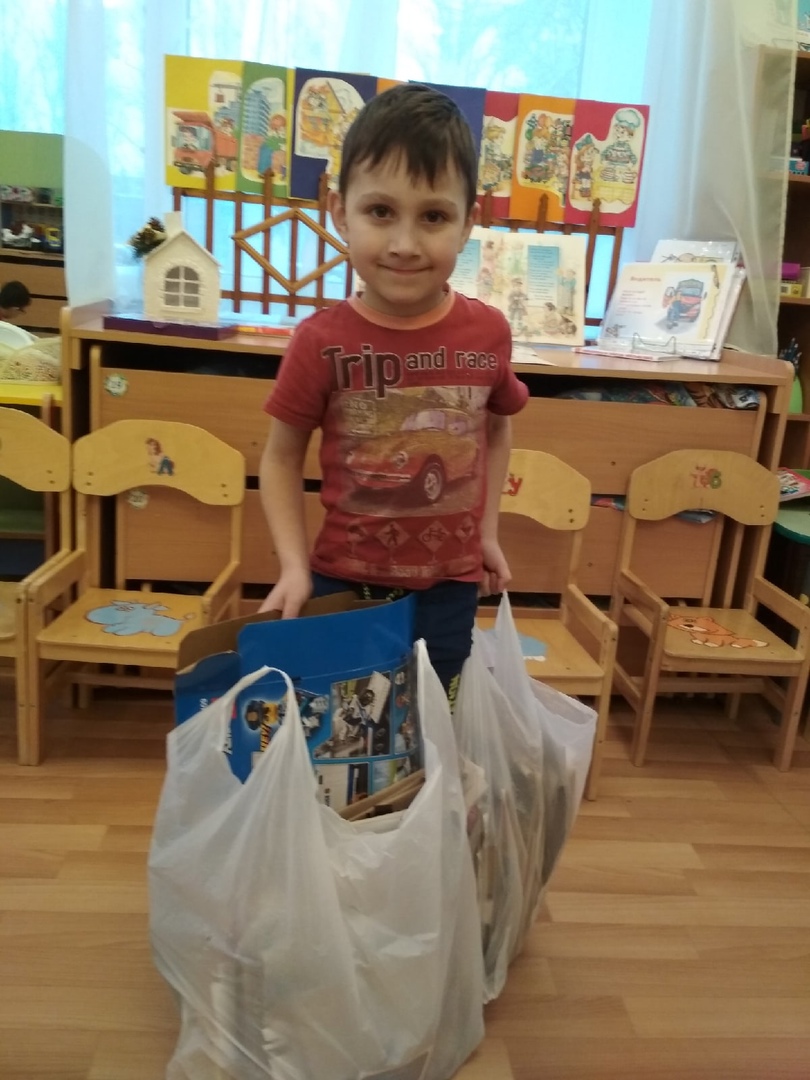 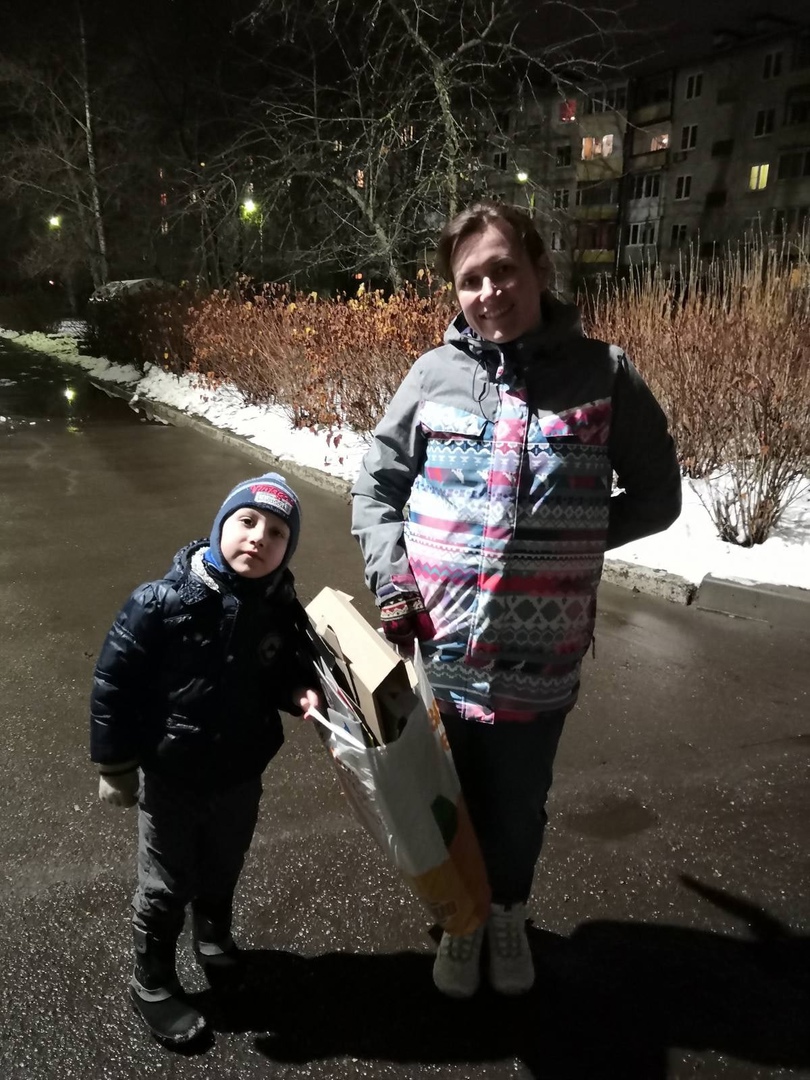 Огромное количество крыжечек сдано на переработку
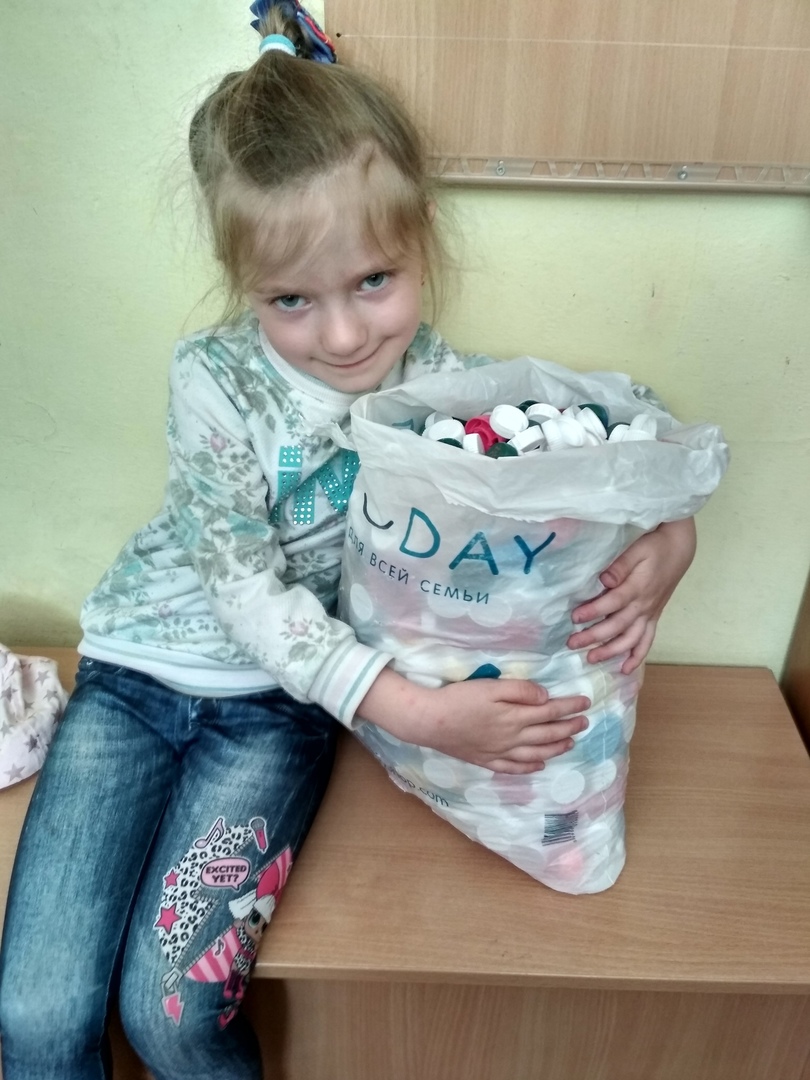 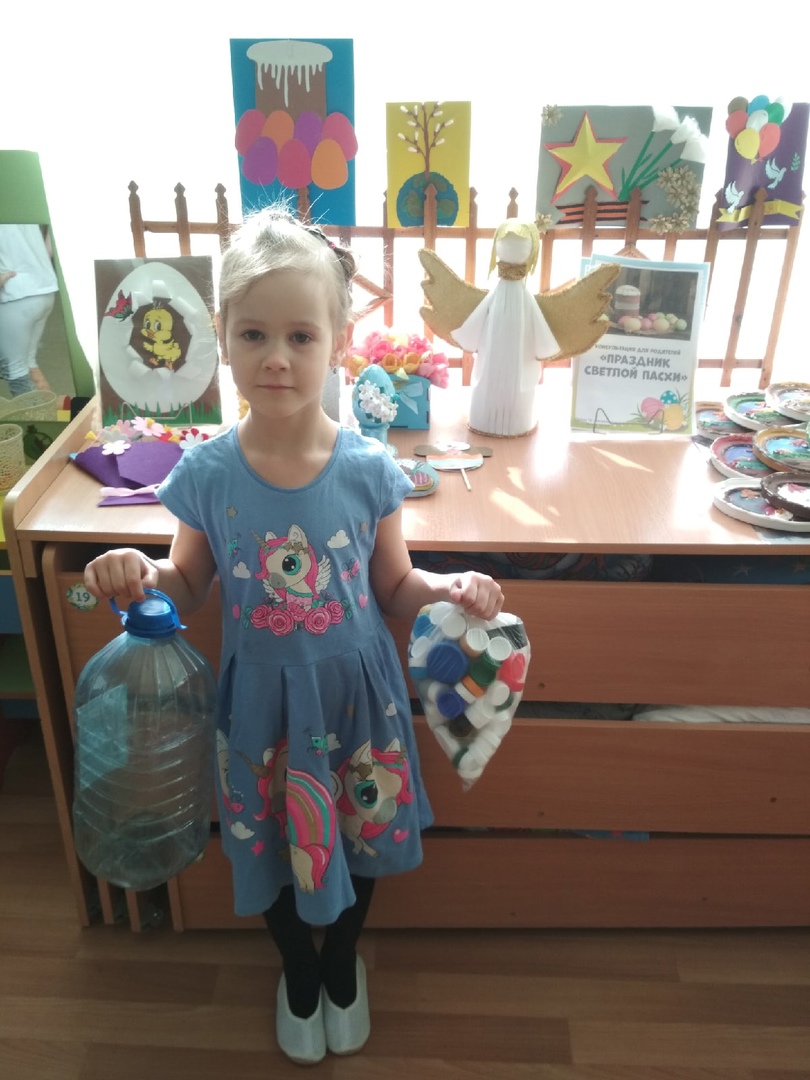 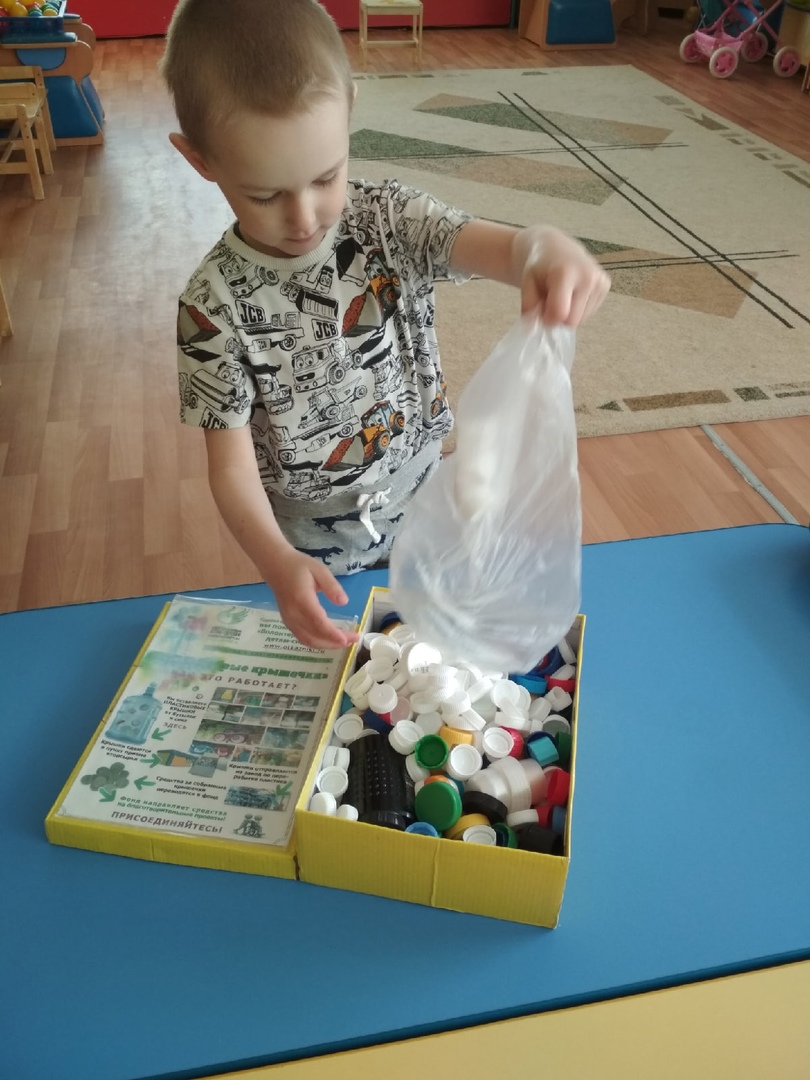 Передано в приют для бездомных животных разнообразное количество корма и осуществлена одна поездка для выгула собак
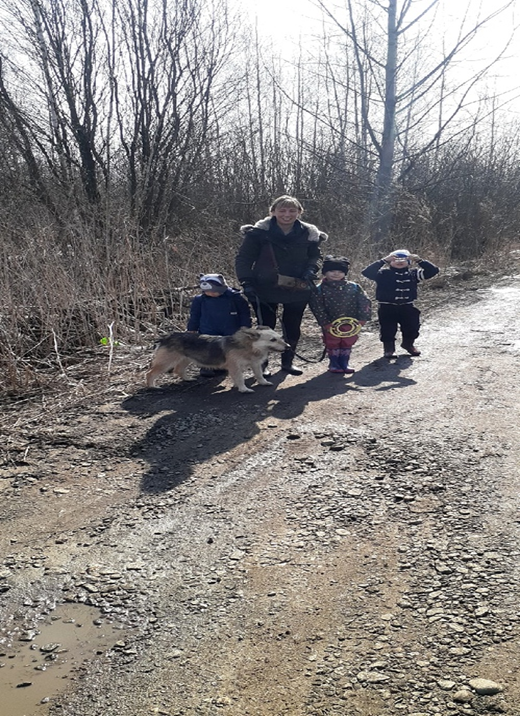 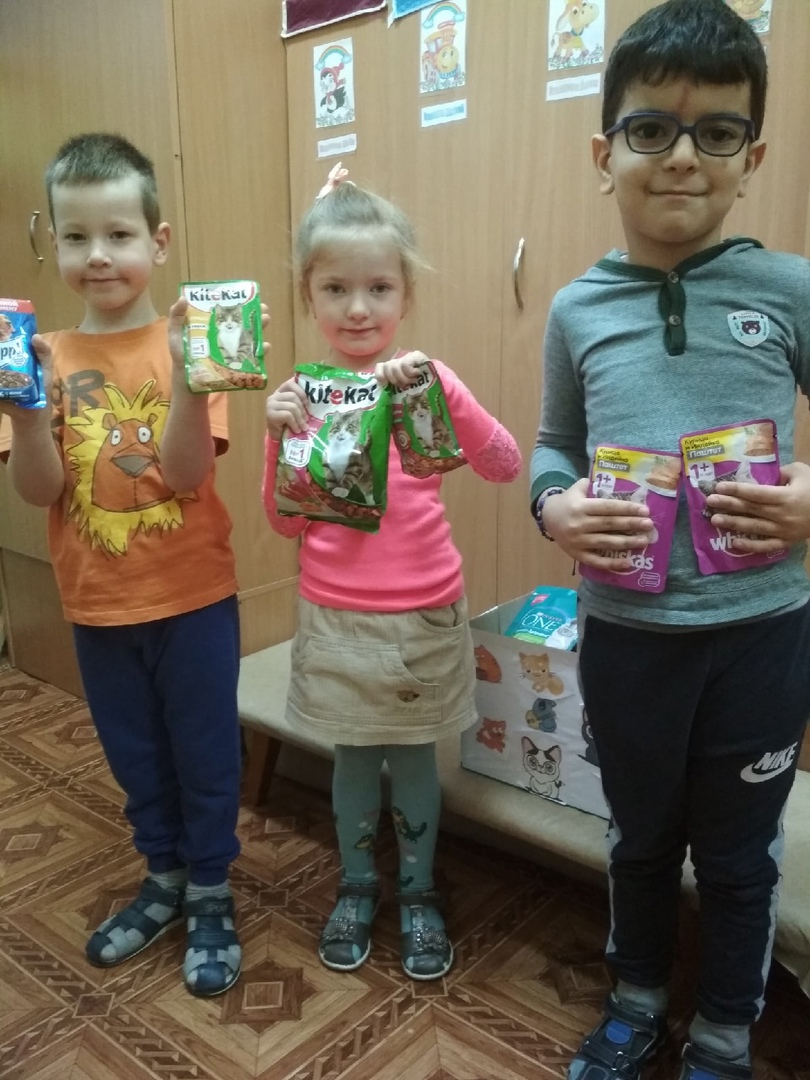 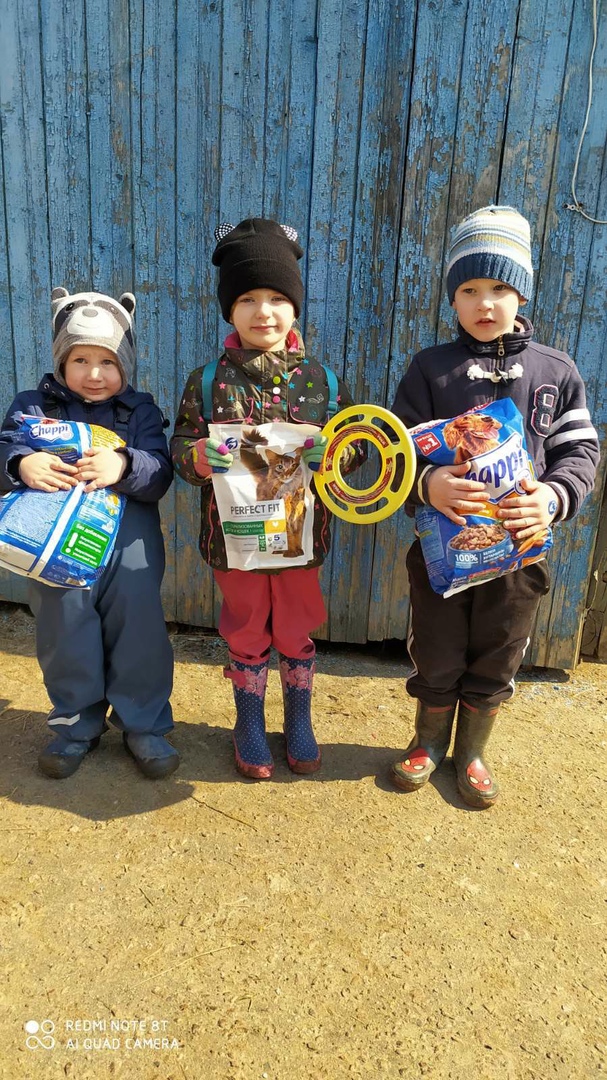 Результат:дети умеют налаживать взаимоотношения со сверстниками;у детей возникает желание совершать добрые дела;бережно относятся к живой природе;расширилось представление о понятиях «Добро» и «зло».
На этом мы не остановимся!!!